GDPR
General Data Protection Regulation
Perché?
MERCATO
UNICO 

EUROPEO

DIGITALE
Novità
Regolamento del 2016 unico per tutti i paesi comunitari
Richiesta consenso in forma chiara
Istituzione registro attività
I dati sono della persona che decide cosa farne
Notifica violazioni entro 72 ore (data Breach)
Designazione responsabile protezione dati
Diritto all’oblio
Dove è operativo?
Non vale negli USA
Non vale in Danimarca
Non vale in Estonia
Non vale in paesi extra EU
Vale in  EU
Vale in paesi Extra EU solo su certificazione
Cosa non va
Non c’è una regola unica per tutti i paesi
Costi per le imprese sproporzionati in alcuni casi nonostante uno dei principi sia quello degli investimenti economici
Data retention è sempre attivo per motivi di sicurezza
INTERNET IERI
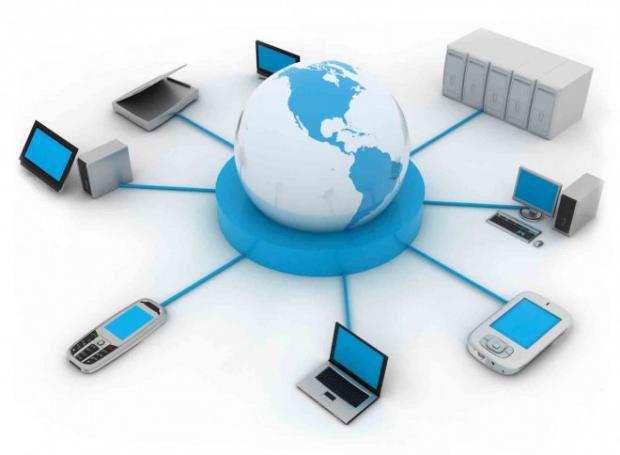 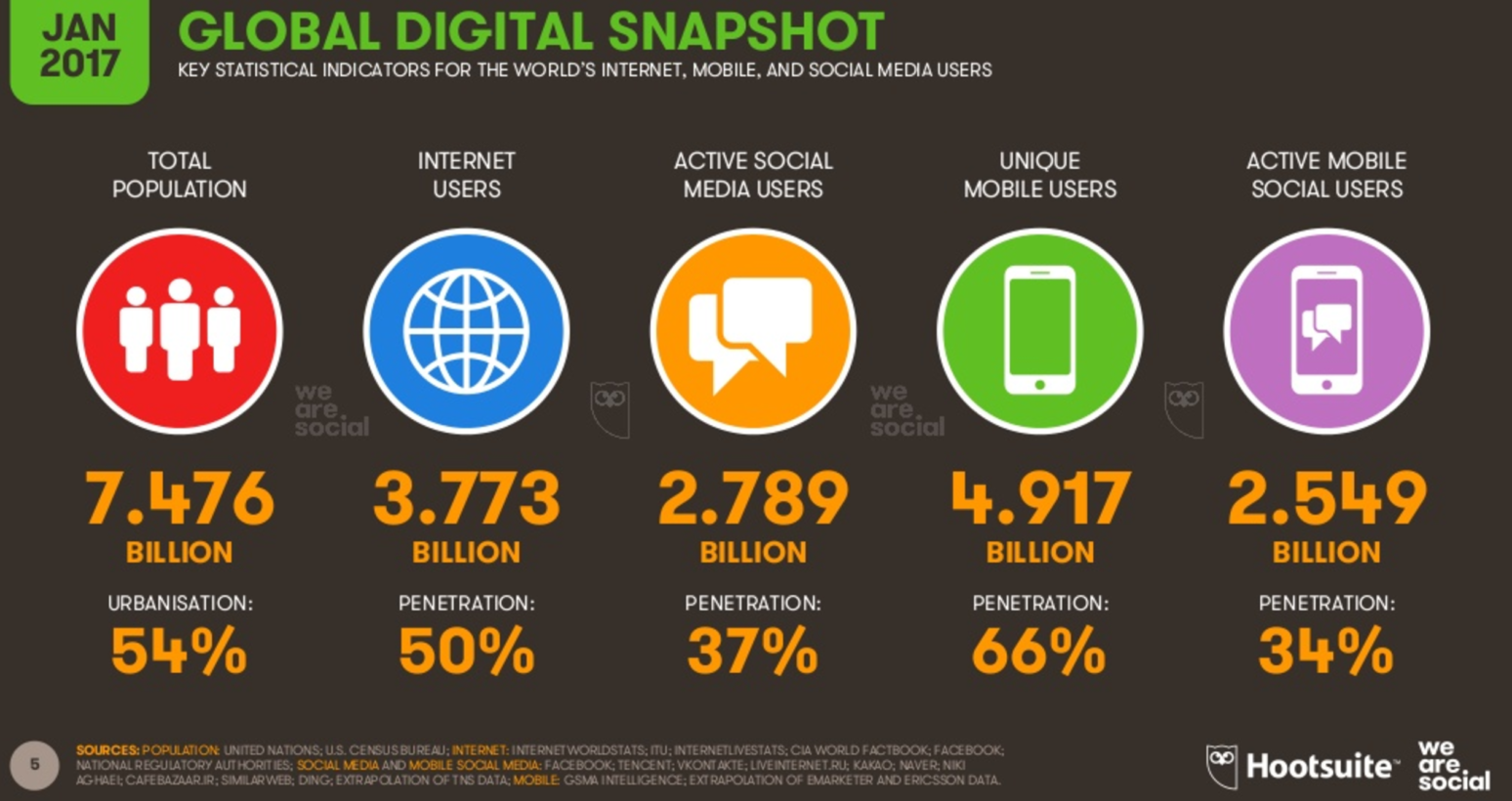 Internet OGGI
La rete più vasta al mondo

1 miliardo di siti
3 miliardi di utenti
4 miliardi di dispositivi connessi
8 miliardi di IOT (20 mld nel 2020)
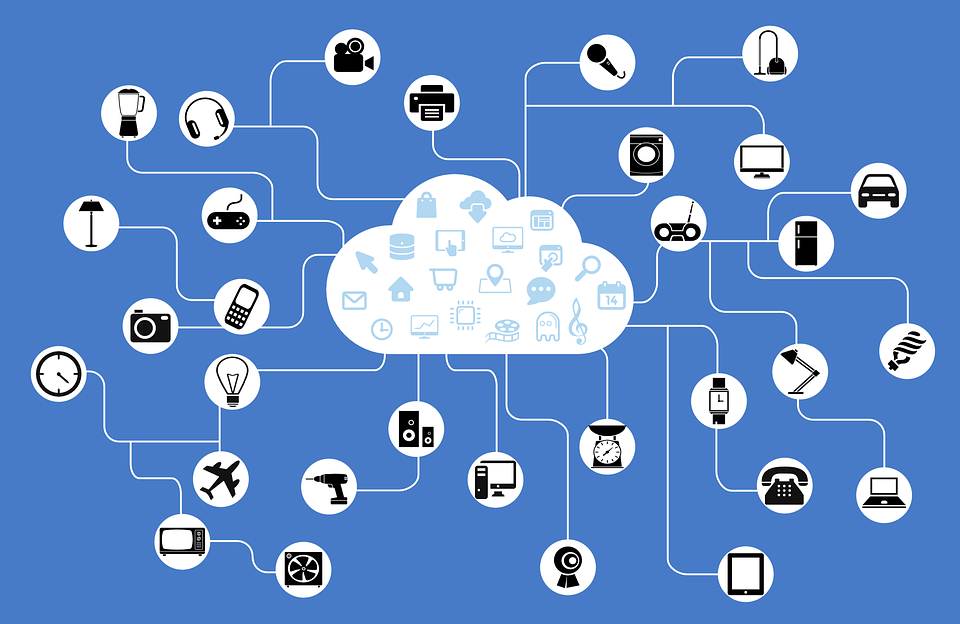 Cosa forma internet
Server 
Computer
Dispositivi portatili
Smart phone
IOT
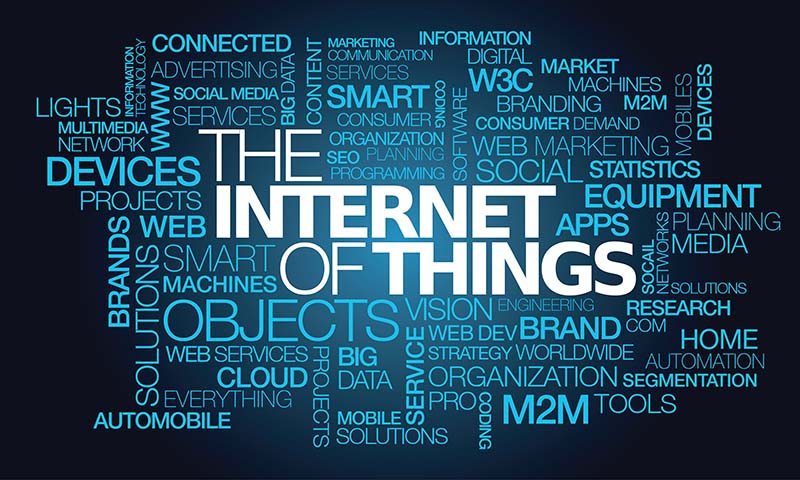 I livelli di internet
Clear web – Surface Web 4%
Deep Web 85,9%
Dark Web 0,00000001%
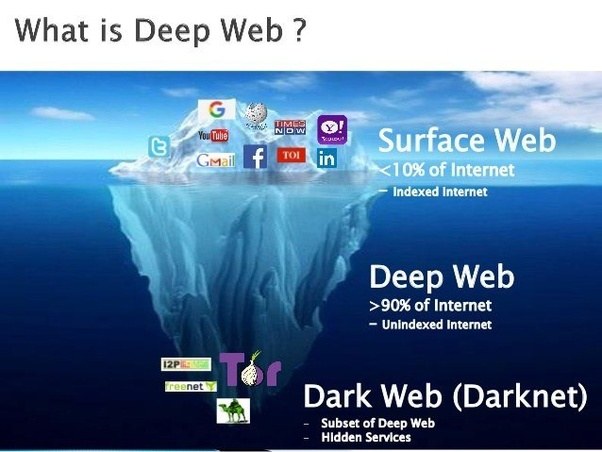 A COSA SERVONO I DATI?
Profilazione 
Intelligence
Estorsione
Stalking
DATA BREACH
Pagare o non pagare?
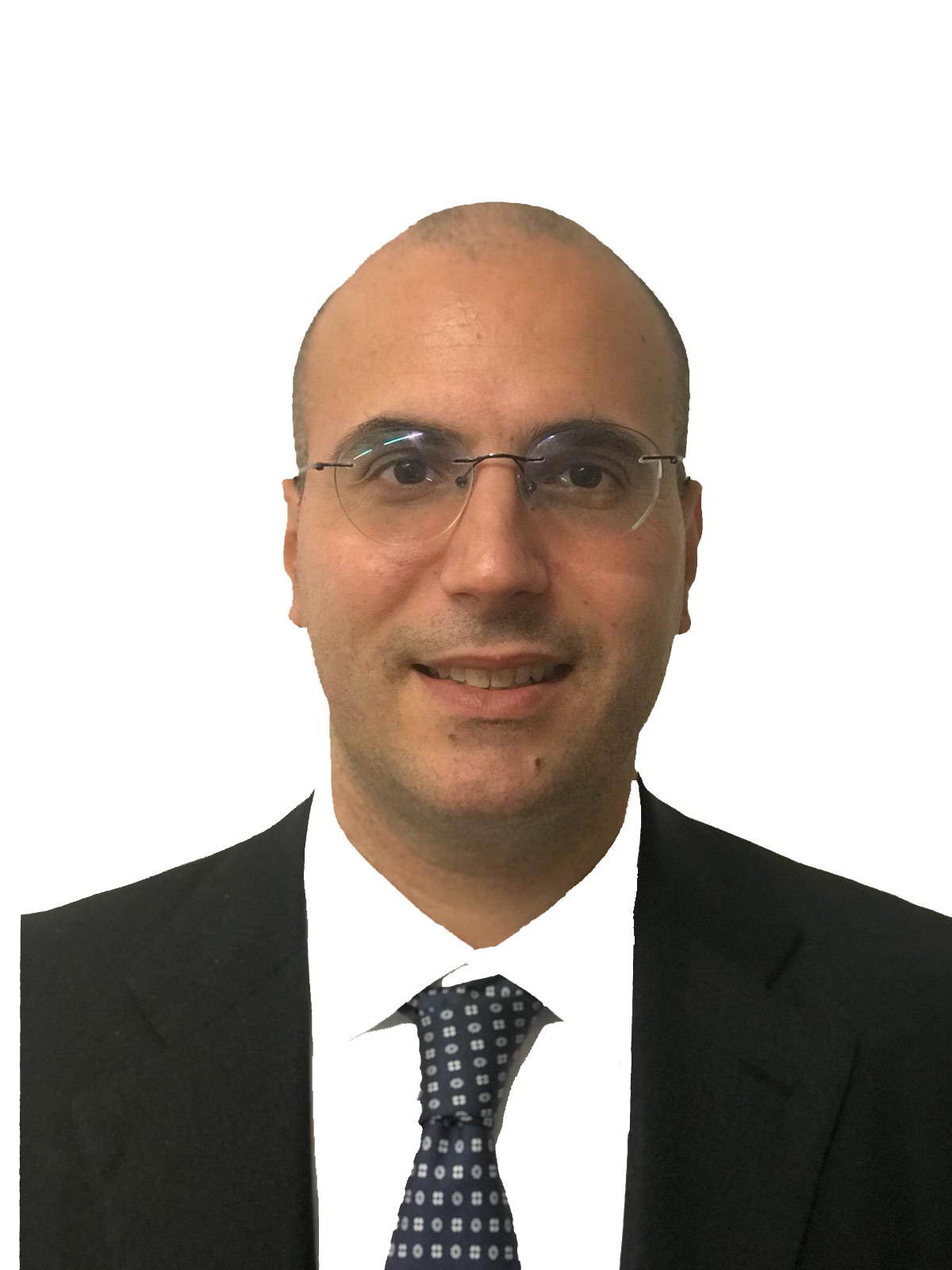 LIVIO VARRIALE
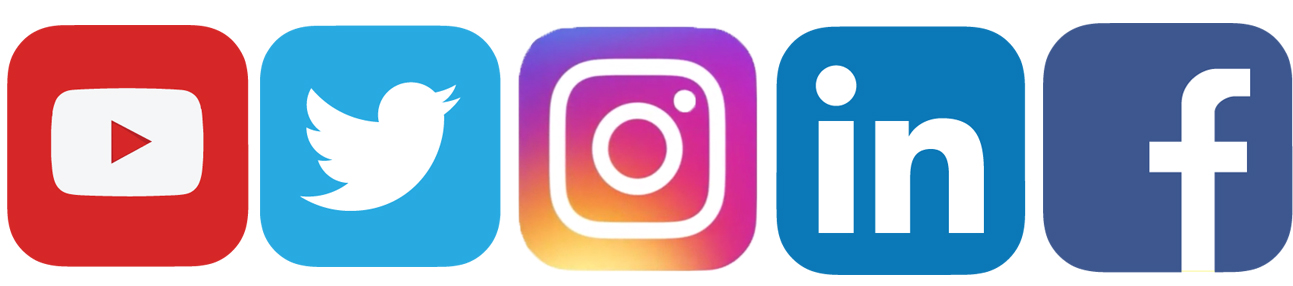